Имя существительное.
Выполнила: 
студентка группы 321Н1 
Жолтикова Вита
Имя существительное – это часть речи, которая обозначает предмет и отвечает   на вопросы кто? что? 
Имя существительное называет предметы в широком смысле слова. 
К существительным относятся:
1) конкретные предметы (дверь, окно); 
2) живые существа (человек, птица, зверь);
3) явление природы (слякоть, снег, ветер);
4) события (праздник, поход);
5) процесс действия (бег, рост);
5) абстрактные понятия (доброта, дружба);
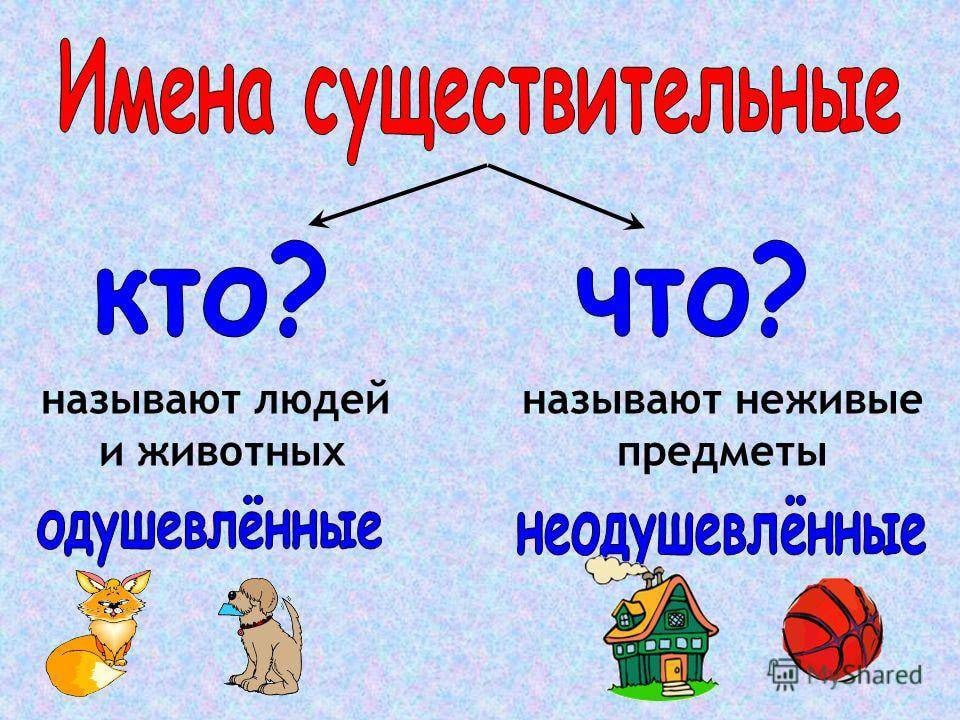 Имена существительные бывают:
одушевлённые
неодушевлённые
отвечают на вопрос что?
называют неживые предметы
Например: камень, солнце.
отвечают на вопрос кто?
называют живые предметы
Например: кошка, человек.
Имена  существительные
нарицательные
собственные
Имена, отчества, фамилии людей, клички животных, географические названия (стран, городов, рек, озёр, морей), названия улиц, площадей, художественных произведений.
Остальные имена существительные.
Пишутся с маленькой буквы.
Пишутся с заглавной буквы.
Например: город, река, девочка.
Например: Москва, Волга, Алиса.
Имя существительное
Мужской род
Средний род
Женский род
Слова можно заменить словом «он»
Например: слон
Слова можно заменить словом «она»
Например: девочка
Слова можно заменить словом «оно»
Например: озеро
Имя существительное
Единственное число
Множественное число
обозначает два или несколько предметов
обозначает один предмет
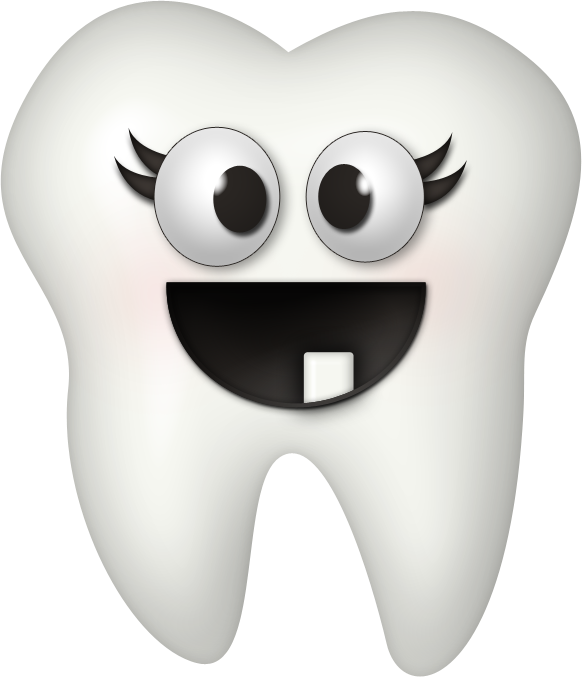 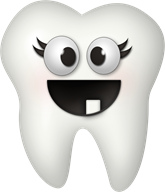 зуб
зубы
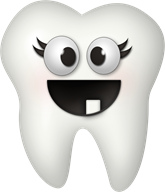 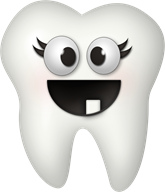 Имена существительные могут изменяться по числам: они употребляются то в единственном числе, то во множественном числе.
Имена существительные бывают трёх склонений:
Мягкий знак (ь) на конце имён существительных после шипящих.
Ь пишется: 
Существительные женского рода
(гуашь)
Ь не пишется:
Существительные мужского рода
(карандаш)
Существительные изменяются по падежам.
ЗАПОМНИ! Имя существительное, которое отвечает на вопрос что? и является  в предложении подлежащим, стоит в именительном  падеже.
Имя существительное, которое отвечает на вопрос что? и является в предложении второстепенным членом, стоит в винительном падеже.
Падежи подразделяются на: прямой и косвенный.
Прямой – именительный падеж.
Косвенные – все остальные падежи.
Морфологический разбор имени существительного.
Определить часть речи.
Указать начальную форму (единственное число, именительный падеж).
Указать постоянные признаки:
   а) одушевлённое или неодушевлённое;
   б) собственное или нарицательное;
   в) род;
   г) склонение.
4. Указать непостоянные признаки:
   а) число;
   б) падеж.
5. Указать смысловой вопрос, который задаём к имени существительному. Определить, каким членом предложения является имя существительное.
Образец:
На листе писали ручкой.

Писали (на чём?) на листе – сущ.
Н.ф. – лист;
Пост. пр.: неодуш., нариц., м.р., 2-ое скл.;
Непост. пр.: ед.ч., П.п.
Писали (на чём?) на листе – обстоятельство.
-.-.-.-.-.-